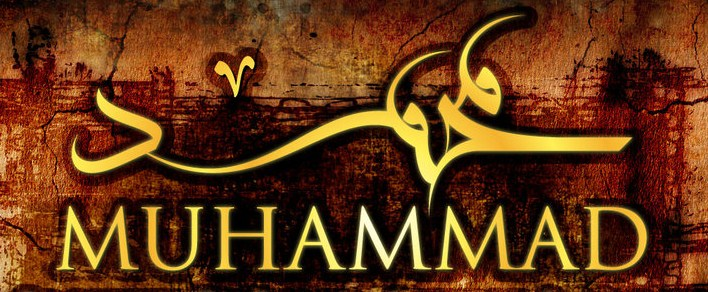 Famous Faces
Can you think of some famous people?
Can you name a famous person known to millions of people yet whose face has never been photographed, painted or drawn by anyone?
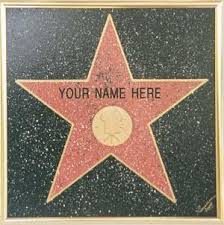 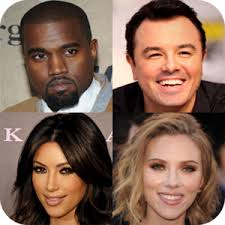 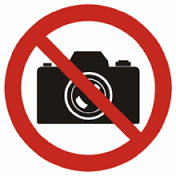 Founder
Muhammad is the founder of Islam.
Muslims do not allow pictures of Muhammad to be drawn or painted as a mark of respect.
When Muslims write the name Muhammad they also say “Muhammad peace be upon him” as a sign of respect.